Проект 
« Мир отрицательных чисел»
Выполнили :
  Ученики  6 класса  МОУ «Алчинская СОШ»
 Шукбаров Дамир  и   Джумагазиев Руминдар
Учитель математики – 
ТЛЕУЛИЕВА   АЙСЛУ  БИКМУРЗАЕВНА
Дидактические цели проекта
Формирование понятия  отрицательного числа и его исторические сведения, значимость отрицательных чисел в жизни.
 Приобретение навыков сравнения фактов, самостоятельных оценок событий, объяснения явлений, интерпретирования сведений, а так же научиться связывать изучение темы с другими дисциплинами и темами. 
Приобретение навыков самостоятельной работы, работы в группах.
Методические задачи
В проекте «Мир отрицательных чисел" ставятся   задачи:
научить ребят различать отрицательные числа от положительных, 
научить  ребят работать с отрицательными числами,
научиться обрабатывать и обобщать полученную информацию в результате поиска материалов для проекта.
Основополагающий вопрос
Всегда ли разность положительна?
Проблемные вопросы:
Являются ли числа источником счастья?
Как появились отрицательные числа? 
Почему Баба Яга является отрицательным героем в литературных произведениях?
Учебные вопросы
Какие числа называются отрицательными? 
 
Как располагаются отрицательные числа на числовой прямой? 
 
Какие действия можно выполнять с отрицательными числами?
Пункты тематического учебного плана школьного предмета,
 которым соответствует проект
Натуральные числа
Координатная прямая
Модуль числа. Противоположные числа.
Положительные и отрицательные числа.
Разбиение класса на группы:
I группа – психологический подход в изучении отрицательных чисел.
II группа – исторический подход в изучении отрицательных чисел.
III группа – положительное и отрицательное в художественной литературе.
Мудрецы

  Математические загадки, ребусы и задачи- головоломки
I группа
Творческая  работа  по теме:
“Являются ли числа источником счастья?”
Историки
      создание презентации «История отрицательных чисел»
II группа
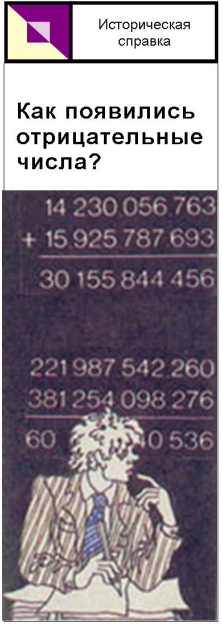 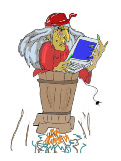 III группа
Следопыты
 создание презентации
“Положительное и отрицательное в литературных произведениях”
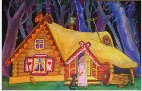 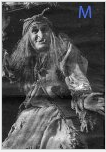 Проблемный вопрос:
“Почему Баба Яга является отрицательным героем в литературных произведениях?”
ИТОГИ
ВЫСТУПЛЕНИЯ  УЧАЩИХСЯ  С ПРЕЗЕНТАЦИЕЙ   СЕМИНАРЕ
В Ы В О Д 
Проект “Мир отрицательных чисел” разработан для учащихся 6 классов общеобразовательных школ.
Проект может быть использован при изучении темы «Натуральные числа.», «Координатная прямая.», «Модуль числа. Противоположные числа.», «Положительные и отрицательные числа.», а так же на факультативных занятиях.
Аннотация проекта:
Главным в этом проекте является освоение учениками знаний об отрицательных числах, обучение в сотрудничестве.
В ходе проекта учащиеся самостоятельно проводят групповые исследования по различным источникам информации (социальный опрос, составляют историческую справку) и оформляют результаты своих исследований в виде презентации и буклета.
В процессе обучения у учащихся формируется целостное представление об отрицательных числах.
Источники:
Математика. Итоговые уроки. 5-9 классы/ Авт.-сост. О.В. Бощенко.- Волгоград: Учитель, 2005.-69с.
Занимательная  математика. 5-11 классы. (Как сделать уроки математики нескучными)/ Авт.-сост. Т.Д.Гаврилова. – Волгоград.: Учитель, 2005. – 96с.
ва А.П. 
Я иду на урок: Хрестоматия игровых приемов обучения: Книга для учителя. – М.:  Издательство “Первое сентября”, 2002. -224с.: ил.